CMPE 202Software Systems EngineeringApril 23 Class Meeting
Engineering Extended StudiesSan Jose State UniversitySpring 2024Instructor: Ron Mak
www.cs.sjsu.edu/~mak
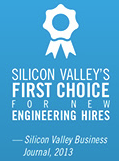 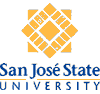 1
Today
The Observer Design Pattern
The publisher-subscriber model. 

Break

The Composite Design Pattern
Treat a collection of objects the same way as a single object.

The Decorator Design Pattern
Dynamically add responsibilities to an object.
2
Your Team Projects
An application that is sufficiently substantial to demonstrate your use of good design principles and design patterns.
There should be more to it than the example RPS application.

Mandatory: written in C++
Mandatory: GUI-based (Qt6 highly preferred)

Short written report
Basically, a write-up of your oral presentation.
3
Oral presentations on Tuesday, May 7
What is your application?
What is its architecture?
You can use slides, such as PowerPoint.
Show high-level UML diagrams.
Point out your use of good design principles
Examples: cohesive classes, loose coupling, coding to the interface, delegation, etc.
Point out code modeled by design patterns.
Which patterns?
How did your code benefit from the patterns?
Live demo of the application.
Maximum 20 minutes per presentation.
Students in the class will help grade each oral presentation via a Canvas survey. You will know the survey questions before the presentation day.
4
The Publisher-Subscriber Model
A good example of this model is an online news streaming service.

People who are interested in the news stories subscribe to the service.

As each news story becomes available, the streaming service notifies each subscriber by providing the story’s headline.

The streaming service is therefore the publisher of the stories.
5
The Publisher-Subscriber Model, cont’d
Each subscriber can decide whether to request the story by clicking on the headline.
 
Each subscriber can do whatever with each story.
only scan the headlines 
read or ignore them 
archive stories 
perform sentiment analysis 
etc.

People can subscribe and unsubscribe at any time.
6
The Publisher-Subscriber Model, cont’d
The publisher (streaming service) doesn’t care what each subscriber does with the stories.

The publisher’s only responsibilities:
Keep track of who is currently subscribed.
Notify each subscriber when a story becomes available.
Provide the means to obtain the story.

Also known as the producer-consumer model.

Modeled by the Observer Design Pattern.
7
Performance Stats
Example: A college athletics department wants three different reports about the performance of one team during a given baseball game:

The log report is a running log of the players’ hits or outs as they occur during the game. 
The graph report is generated after the game. It consists of a bar chart of the types of hits and the outs made during the game. 
The table report is also generated after the game. It consists of a table that shows what hits and outs each player made during the game.
8
Performance Stats, cont’d
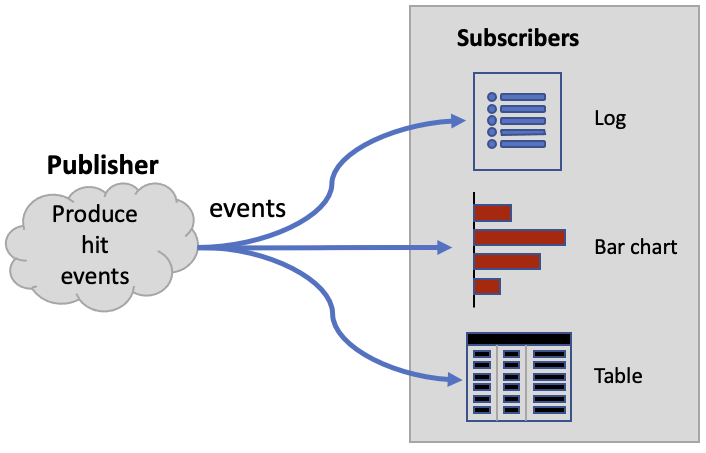 An example of the publisher-subscriber model. The publisher component produces hit events 
that are consumed as they occur by the subscriber components to generate the various reports.
9
Performance Stats, cont’d
Example reports
GAME HITS GRAPH
 
22 singles
12 doubles
 2 triples
 1 homers
 
         ....5...10...15...20...25...30
Singles: SSSSSSSSSSSSSSSSSSSSSS
Doubles: DDDDDDDDDDDD
Triples: TT
 Homers: H
GAME HITS LOG
 
 1     Al hit a single
 2   Beth hit a double
 3   Carl hit an out
 4  Donna hit a double
 5     Ed hit a double
 6   Fran hit a single
 7 George hit an out
 8  Heidi hit an out
 9   Ivan hit a single
10     Al hit an out
...
60   Fran hit a single
61 George hit a double
62  Heidi hit an out
63   Ivan hit an out
64     Al hit an out
GAME HITS TABLE
 
Player     Outs   Singles Doubles Triples Homers
------------------------------------------------
Al           2       5       1                
Beth         2       2       3                
Carl         3       3       1                
Donna        2       2       2       1        
Ed           6               1                
Fran         2       4                       1
George       2       2       2       1        
Heidi        5               2                
Ivan         3       4
10
Performance Stats, cont’d
The components that generate the reports should receive each hit event as it occurs during the game.
Class LogReport updates its log report immediately after receiving each event. 
Classes GraphReport and TableReport must accumulate the event data as the events arrive, and each prints its report after the game is over.

The publisher component produces the hit events, and the subscriber components consume the hit events and print the reports.
11
Desired Features
DF 1: The publisher can create content at arbitrary times.

DF 2: The publisher immediately notifies all of its subscribers as soon as it has new content.

DF 3: Once notified, a subscriber can choose to ask for the new content.

DF 4: The publisher provides any new content to a subscriber that asks for it, but otherwise the publisher doesn’t care or have any control over what the subscriber does with the content.
12
Desired Features, cont’d
DF 5: A subscriber can do whatever it wants with the content.

DF 6: Consumers can subscribe and unsubscribe at arbitrary times. Without any code changes, the publisher can acquire a new subscriber, or an existing subscriber can unsubscribe.

DF 7: The publisher has no knowledge of how any of its subscribers are implemented, nor do the subscribers know how the publisher is implemented.
13
Before Using the Observer DP
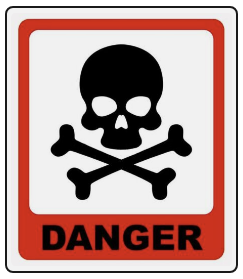 12.1/EventMaker.h
12.1/EventMaker.cpp
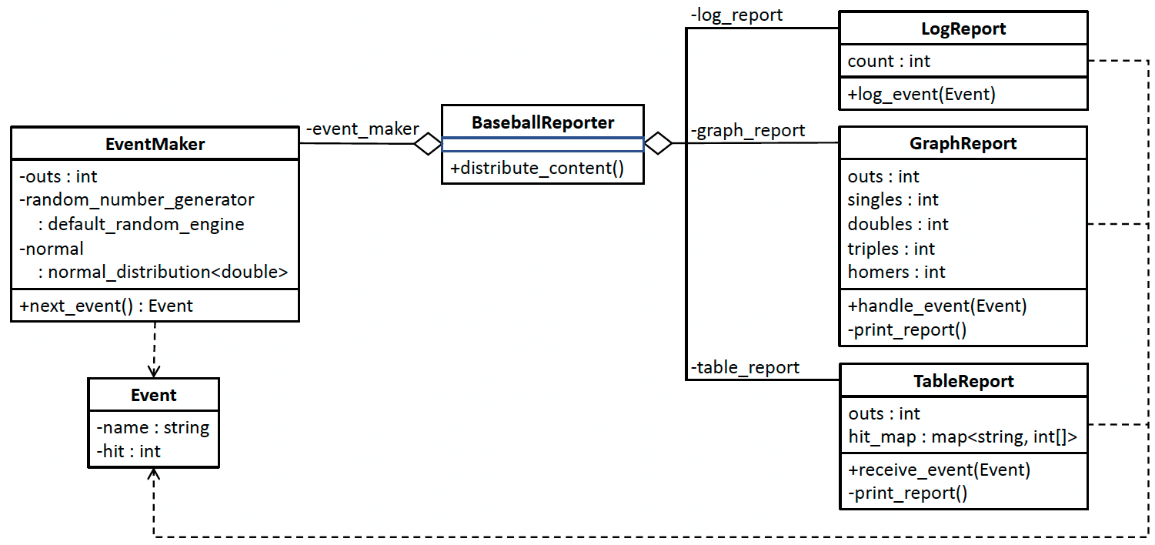 12.1/BaseballReporter.h
12.1/BaseballReporter.cpp
12.1/LogReport.h
12.1/LogReport.cpp
12.1/GraphReport.h
12.1/ GraphReport.cpp
12.1/TableReport.h
12.1/ TableReport.cpp
12.1/ tester.cpp
Member function distribute_content() of class BaseballReporter repeatedly calls the next_event() member function of class EventMaker to obtain new Event objects one at a time. The function passes each Event object to the log_event(), handle_event(), and receive_event() member functions of the report classes. Each report class can process the Event object in its own way.
14
Problems with “Before”
Must get Event content each time. None of the subscribers has the option to ask for the Event object contents.

Not scalable. It will be difficult to add or remove reports. 


Hardcoded subscribers. Class BaseballReporter hardcodes the three reports that it generates. In the publisher-subscriber model, it should be easy to add and remove subscribers. 

Classes not loosely coupled. Class BaseballReporter must know how each subscriber is implemented. Its member function distribute_content() must know to call log_event() for the log report, handle_event() for the graph report, and receive_event() for the table report. 
Therefore, class BaseballReporter is not loosely coupled with the report classes.
15
The Observer Design Pattern
The Observer Design Pattern

“Define a one-to-many dependency between objects so that when one object changes state, all its dependents are notified and updated automatically.” [GoF 293]
16
After Using the Observer DP
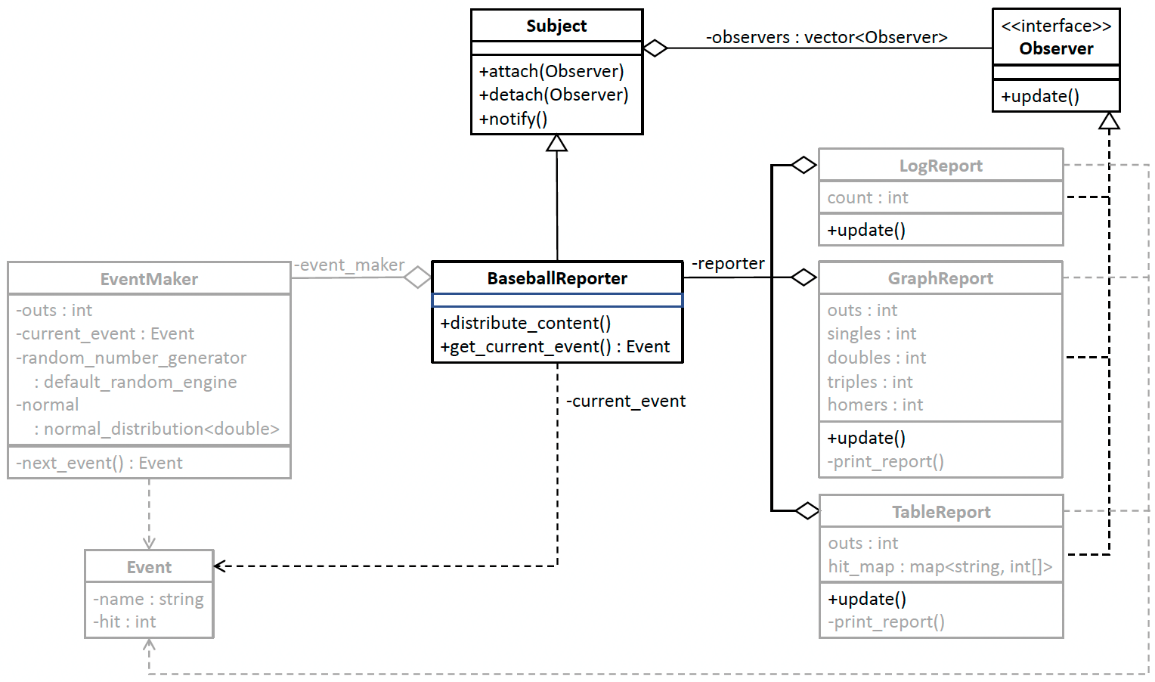 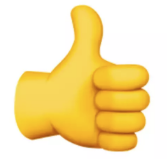 12.2/Subject.h
12.2/Subject.cpp
12.2/Observer.h
12.2/EventMaker.h
12.2/EventMaker.cpp
12.2/BaseballReporter.h
12.2/BaseballReporter.cpp
12.2/LogReport.h
12.2/LogReport.cpp
12.2/GraphReport.h
12.2/GraphReport.cpp
12.2/TableReport.h
12.2/TableReport.cpp
The content publisher BaseballReporter is a subclass of Subject, and the report classes each implements interface Observer. Member variable observers of class Subject is a vector of subscribed observers. Each time BaseballReporter uses EventManager to create a new Event object, it points private member variable current_event to the object. Then it calls the notify() member function of superclass Subject, which iterates over the observers vector and calls the update() member function of each subscribed subscriber. Each subscriber can then decide whether to call member function get_current_event() to get the current Event object.
12.2/FanClubReport.h
12.2/FanClubReport.cpp
12.2/tester.cpp
17
Benefits of “After”
Less hardcoding. The publisher class BaseballReporter no longer hardcodes the baseball game reports. We can add new subscriber report objects to the observers vector of class Subject at run time or remove existing report objects.

More flexible code. It will be easy to create new Observer subclasses or delete ones we no longer need. This supports the Encapsulate What Varies Principle.

Loosely coupled classes. Publisher class BaseballReporter only knows that each of its subscribers implements interface Observer and therefore has an update() member function.  It does not otherwise know how each subscriber is implemented. This supports the Principle of Least Knowledge and therefore, the publisher class BaseballReporter is loosely coupled from each of the report classes.
18
Benefits of “After”, cont’d
Single responsibility. Whenever a new Event object arrives, each subscriber report object can choose to process the object or ignore the event entirely.

Each subscriber is solely responsible for generating a report in its own way. Publisher class BaseballReporter is only responsible for generating the Event objects, and it doesn’t know or care what the subscribers do with the events.

Class BaseballReporter and the subscriber report classes support the Single Responsibility Principle.
19
Observer DP Generic Model
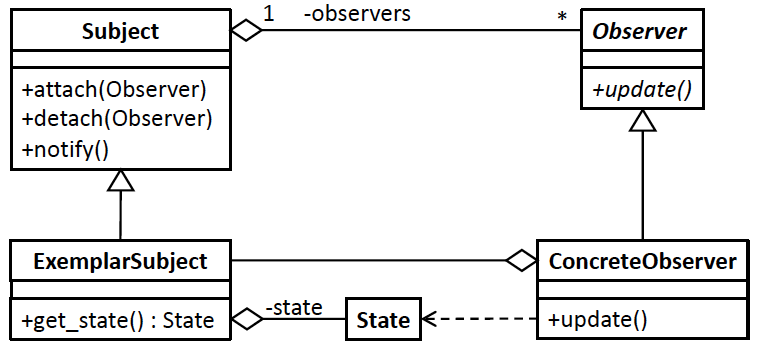 20
Break
21
Part-Whole Hierarchies
Many applications keep their data in a tree data structure.

Data in tree structures often represent part-whole hierarchies.

The Composite Design Pattern provides a model for a software architecture to manage such hierarchies.
22
Part-Whole Hierarchies, cont’d
Example: The objects that represent the provisions for a baseball player and the cost of each item.
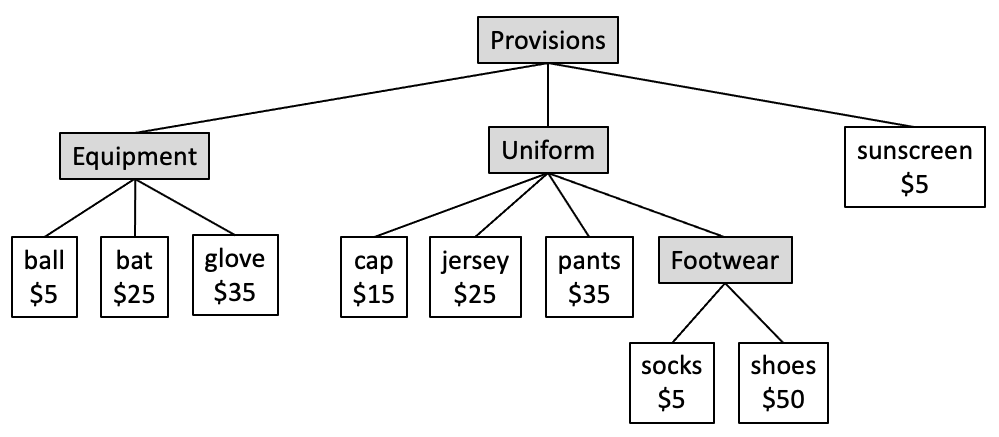 23
The Cost to Outfit a Baseball Player
Example: The athletics department wants an application that calculates and prints the cost to outfit a baseball player:

The report lists the cost of each item. 

It also showsthe cost subtotals of the equipment, uniform, and footwear composites, and the total cost of all the items.
PROVISIONS
    EQUIPMENT
          ball cost: $ 5
           bat cost: $25
         glove cost: $35
    EQUIPMENT total: $65
    UNIFORM
           cap cost: $15
        jersey cost: $25
         pants cost: $35
        FOOTWEAR
             socks cost: $ 5
             shoes cost: $50
        FOOTWEAR total: $55
    UNIFORM total: $130
    sunscreen cost: $ 5
PROVISIONS total: $200
 
GRAND TOTAL: $200
24
Desired Features
DF 1: The application should be able to treat a composition of parts the same way as it treats an individual part.

DF 2: It should be possible at run time to add new parts and compositions of parts.
25
Before Using the Composite DP
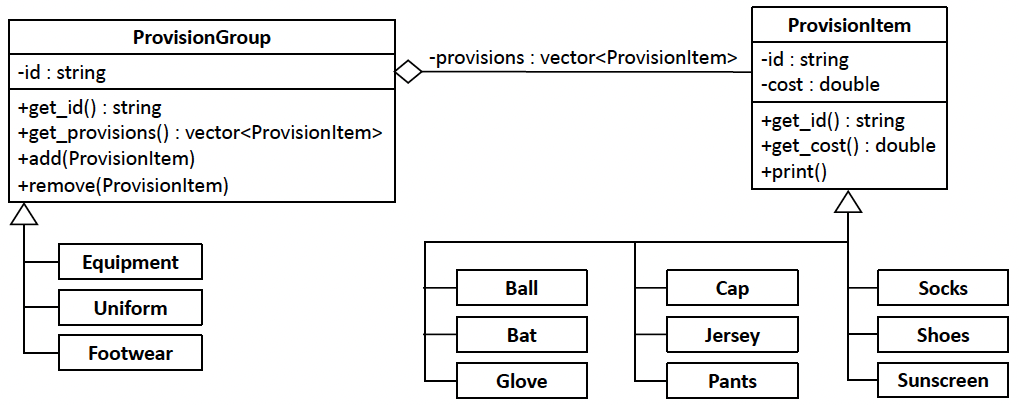 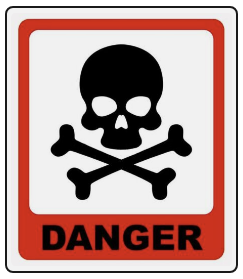 14.3/ProvisionItem.h
14.3/ProvisionGroup.h
14.3/Equipment.h
14.3/Uniform.h
14.3/Footwear.h
Classes Ball, Bat, Glove, Cap, Jersey, Pants, Socks, Shoes, and Sunscreen are subclasses of class ProvisionItem, and each implements the get_cost() member function. Composite classes Equipment, Uniform, and Footwear are subclasses of ProvisionGroup, and each aggregates a subset of the ProvisionItem subclasses.
14.3/Sunscreen.h
14.3/CostReport.h
14.3/CostReport.cpp
14.3/Tester.cpp
26
Problems with “Before”
Complicated report generator. Member function generate_report() of class CostReport is complicated. 
It will be hard to change if we change the organization of the data.

Individual and composite objects treated differently. We want objects at all levels of the tree, individual or composite, to be treated the same. Member function generate_report() treats them differently.

Hardcoded report generator. Member function generate_report() is hardcoded to print only the one report.
27
Problems with “Before”, cont’d
Incomplete tree. We did not build the complete tree data structure.

For example, footwear wasn’t made a part of the uniform.

An incomplete tree isn’t a problem for generating the cost report in this application, but other applications may need the complete tree.
28
The Composite Design Pattern
The Composite Design Pattern

“Compose objects into tree structures to represent part-whole hierarchies. Composite lets its clients treat individual objects and compositions of objects uniformly.” [GoF 163]
29
After Using the Composite DP
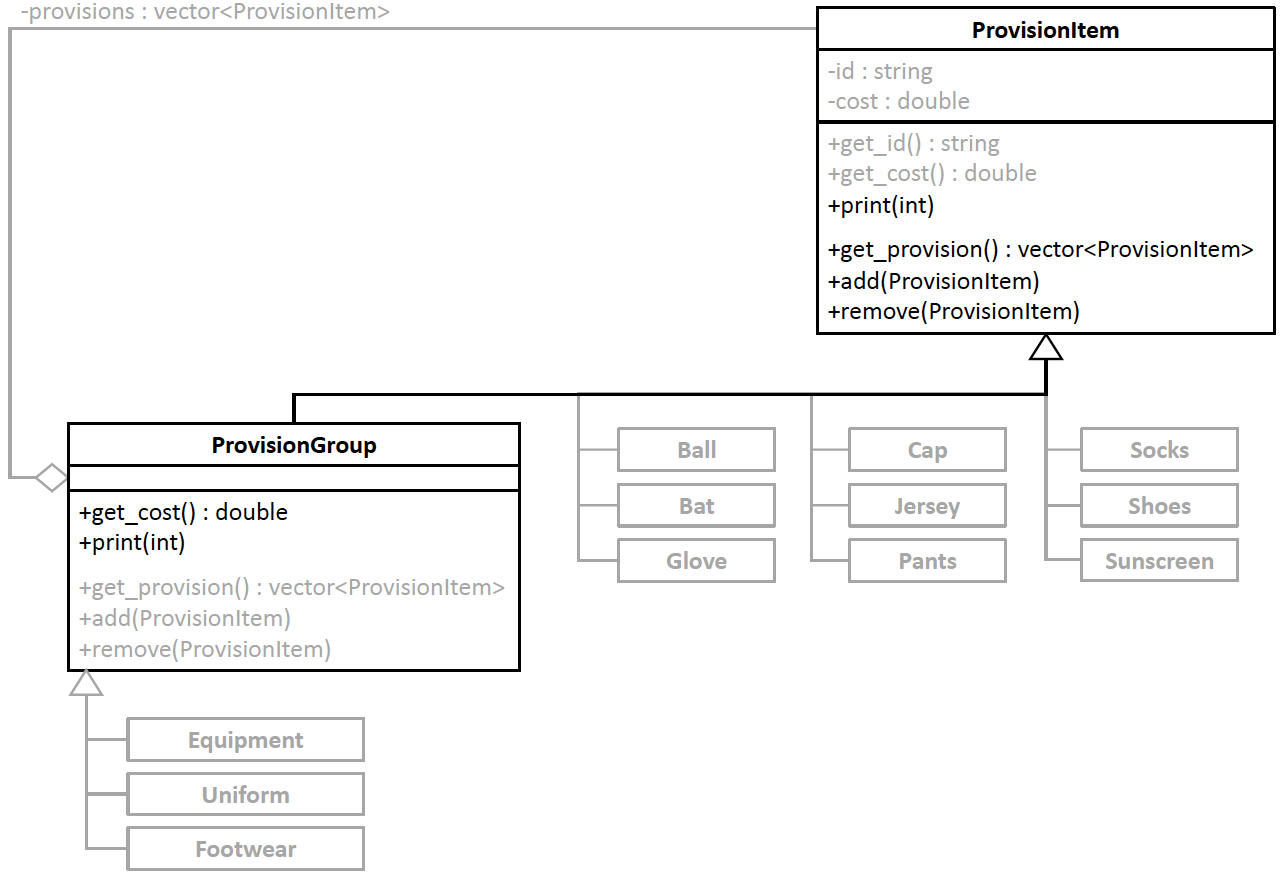 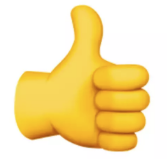 14.4/ProvisionItem.h
14.4/ProvisionGroup.h
14.4/Equipment.h
14.4/Uniform.h
14.4/Footwear.h
14.4/Sunscreen.h
14.4/CostReport.h
Class ProvisionGroup is itself a subclass of class ProvisionItem. That makes classes Equipment, Uniform, and Footwear ultimately to be subclasses of ProvisionItem.
14.4/CostReport.cpp
14.4/Tester.cpp
30
Benefits of “After”
Uniformity. The class for individual objects and the class for composite objects share an interface. 
The code can treat individual objects the same as it treats composite objects.

Simplicity. Code that performs operations on the components of the tree, such as computing costs and printing, is simpler.

Flexibility. It won’t be hard to add new ProvisionItem and ProvisionGroup objects or remove existing ones.
31
Composite DP Generic Model
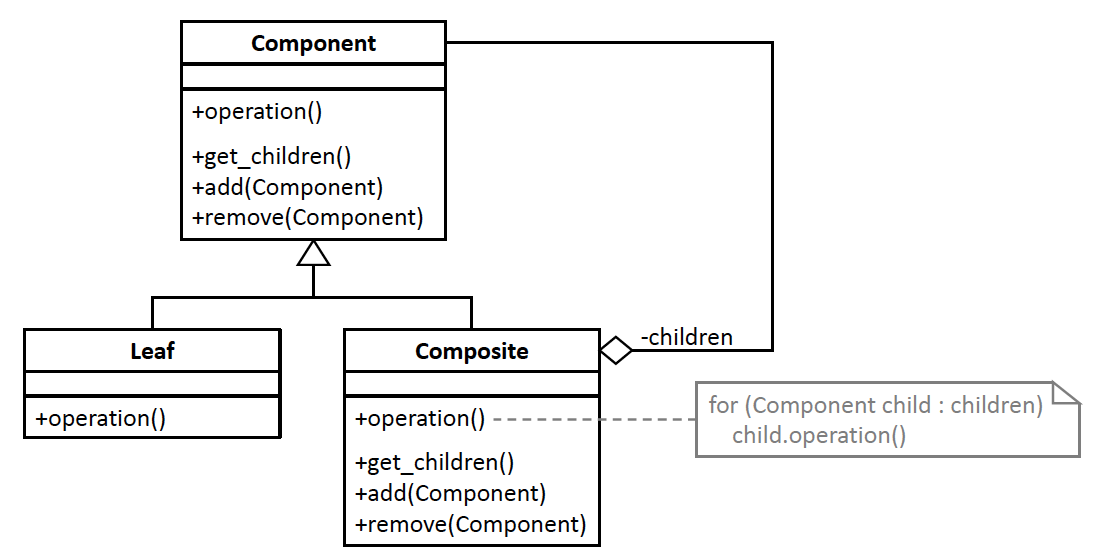 32
Dynamically Add Object Responsibilities
Classes have member variables whose runtime values are the attributes of its objects.
Managing object attributes is an important aspect of application design.

Classes also have member functions that control their objects’ runtime behaviors.

Member variables and member functions implement the responsibilities of a class.
Good design assigns a primary responsibility to each class.

What if we need the flexibility to dynamically add more responsibilities to a class’s objects?
33
Special Enhanced Tickets
Example: The athletics department needs an application that can compute the cost of special enhanced tickets that have features beyond the base tickets:
an invitation to a pregame party 
VIP seating 
drink coupons 

These enhancements are attributes of a ticket.
Each enhancement requires adding the responsibility of including its cost to the base price of a ticket.
34
Desired Features
DF 1: We should not need to modify the class to which we add new responsibilities.

DF 2: We should be able to dynamically add any number of responsibilities in any order and combination during run time.

DF 3: The class should not have dependencies on the implementations of the responsibilities.

DF 4: It should be possible to add, delete, or modify responsibilities without modifying the classes that has them.

DF 5: Code that uses an object that can acquire additional responsibilities should not treat the object any differently based on the number (including none), order, or combination of additional responsibilities.
35
Before Using the Decorator DP
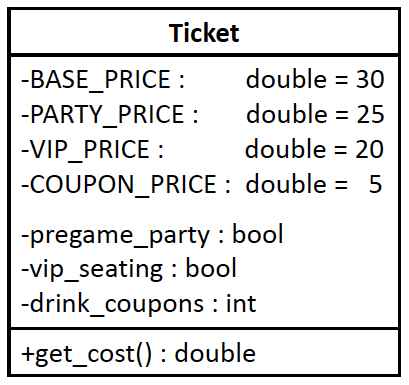 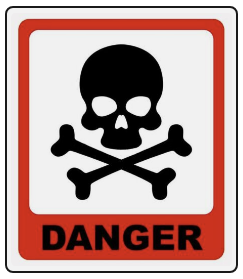 John's ticket:
    base ticket price: $30
  pregame party price: $25
    VIP seating price: $20
   drink coupon price: $10 = 2 x $5
TOTAL COST: $85
Mary's ticket:
    base ticket price: $30
  pregame party price: $25
   drink coupon price: $15 = 3 x $5
TOTAL COST: $70
Leslie's ticket:
    base ticket price: $30
TOTAL COST: $30
Sidney's ticket:
    base ticket price: $30
    VIP seating price: $20
   drink coupon price: $ 5 = 1 x $5
TOTAL COST: $55
14.5/Ticket.h
14.5/tester.cpp
Implement the enhancements to a base ticket as member variables of the Ticket class. Each enhancement has a cost.
36
Problems with “Before”
Inflexible code. By hardcoding the kinds of ticket enhancements, it won’t be possible to add, remove, or modify enhancements without needing to modify the Ticket class.

Enhancement implementations not hidden. Class Ticket has intimate knowledge of how the ticket enhancements are implemented and treats tickets (i.e., compute their costs) differently depending on the enhancements.
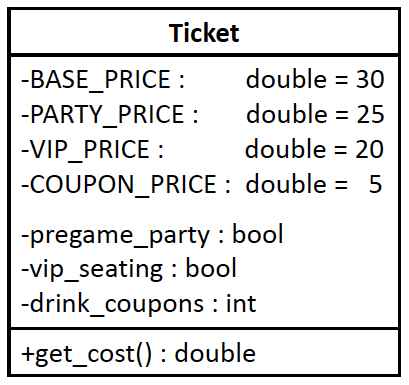 37
The Decorator Design Pattern
The Decorator Design Pattern

“Attach additional responsibilities to an object dynamically. Decorators provide a flexible alternative to subclassing for extending functionality.” [GoF 175]
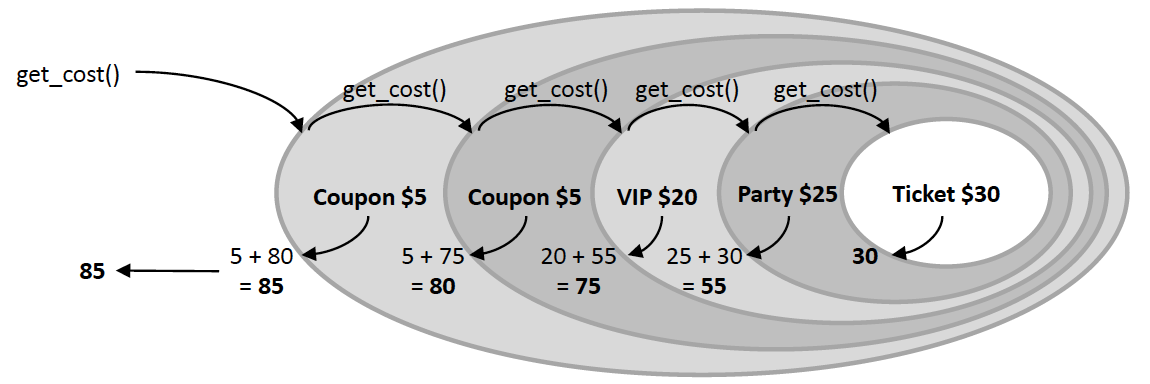 Wrap the ticket with nested decorations. A wrapped ticket is still a ticket.
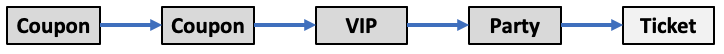 38
After Using the Decorator DP
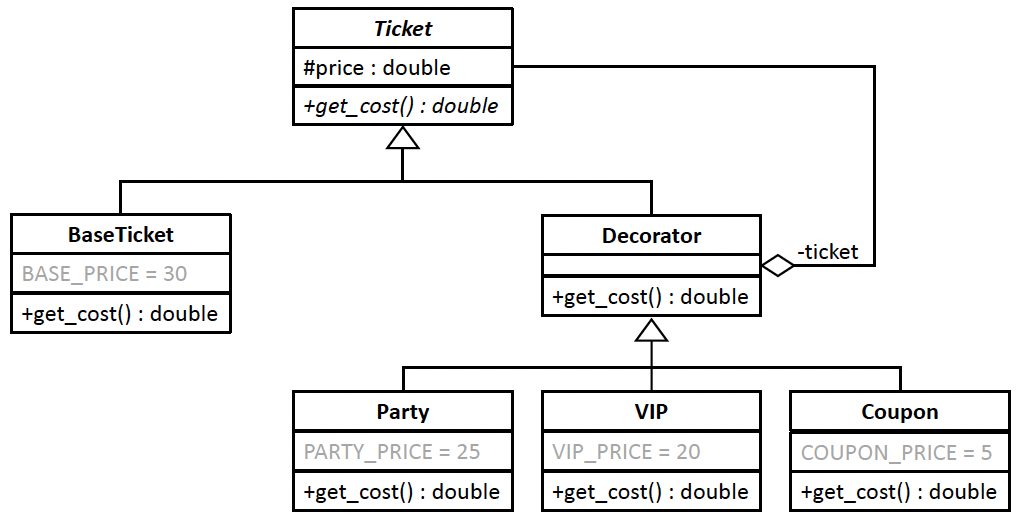 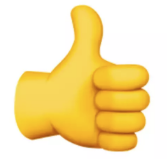 base ticket price: $30
    pregame party price: $25
      VIP seating price: $20
     drink coupon price: $ 5
     drink coupon price: $ 5

    John's ticket TOTAL: $85
----------------------------
      base ticket price: $30
     drink coupon price: $ 5
     drink coupon price: $ 5
    pregame party price: $25
     drink coupon price: $ 5

    Mary's ticket TOTAL: $70
----------------------------
      base ticket price: $30

  Leslie's ticket TOTAL: $30
----------------------------
      base ticket price: $30
     drink coupon price: $ 5
      VIP seating price: $20

  Sidney's ticket TOTAL: $55
----------------------------
Abstract superclass Ticket has subclasses that represent either a base ticket or a ticket wrapped by one or more decorators. The Decorator superclass has a ticket link to the next Decorator object or to the BaseTicket object. Party, VIP, and Coupon are decorators. One or more of their objects can wrap a BaseTicket object. Each Decorator object adds the responsibility to include its cost to the total ticket cost.
14.6/Ticket.h
14.6/Decorator.h
14.6/VIP.h
14.6/tester.cpp
14.6/BaseTicket.h
14.6/Party.h
14.6/Coupon.h
39
Benefits of “After”
Dynamically enhance objects during run time by adding responsibilities.
No hardcoded enhancements. It won’t be hard to create new ticket enhancements, such as a reserved parking space. 
We would add another Decorator subclass, say Parking. 
It will also be easy to remove any decorators we no longer want.
Loosely coupled and cohesive classes. The ticket decorations are loosely coupled with each other. Each one has the sole responsibility for its decoration. The Ticket class and the Decorator classes are loosely coupled from each other. A ticket does not need to know how it is enhanced, if at all. 
Uniform treatment of base ticket and decorated ticket objects. We don’t have to write special code for each.
40
Decorator DP Generic Model
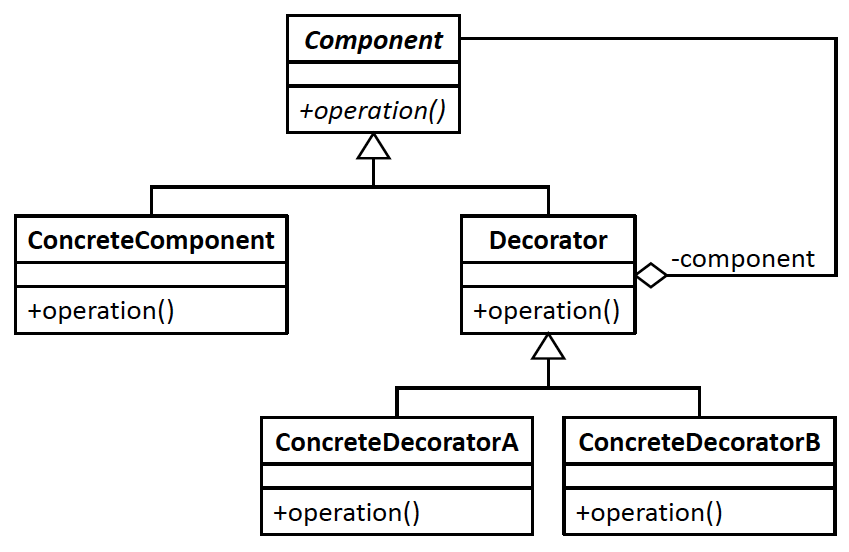 41